Volunteer Registration Across the UK                                                                                       (Cumulative up to 03 July 2017)
Volunteers Diagnosis                                                                              (Cumulative up to 03 July 2017)
Number of volunteers on JDR by region by dementia patient or healthy                                      volunteer and normalised for population (per million). Data cut 04July17
Number of volunteers on JDR by region by dementia patient, or healthy                         volunteer and normalised for population (per million). Data cut 04July17(including devolved nations)
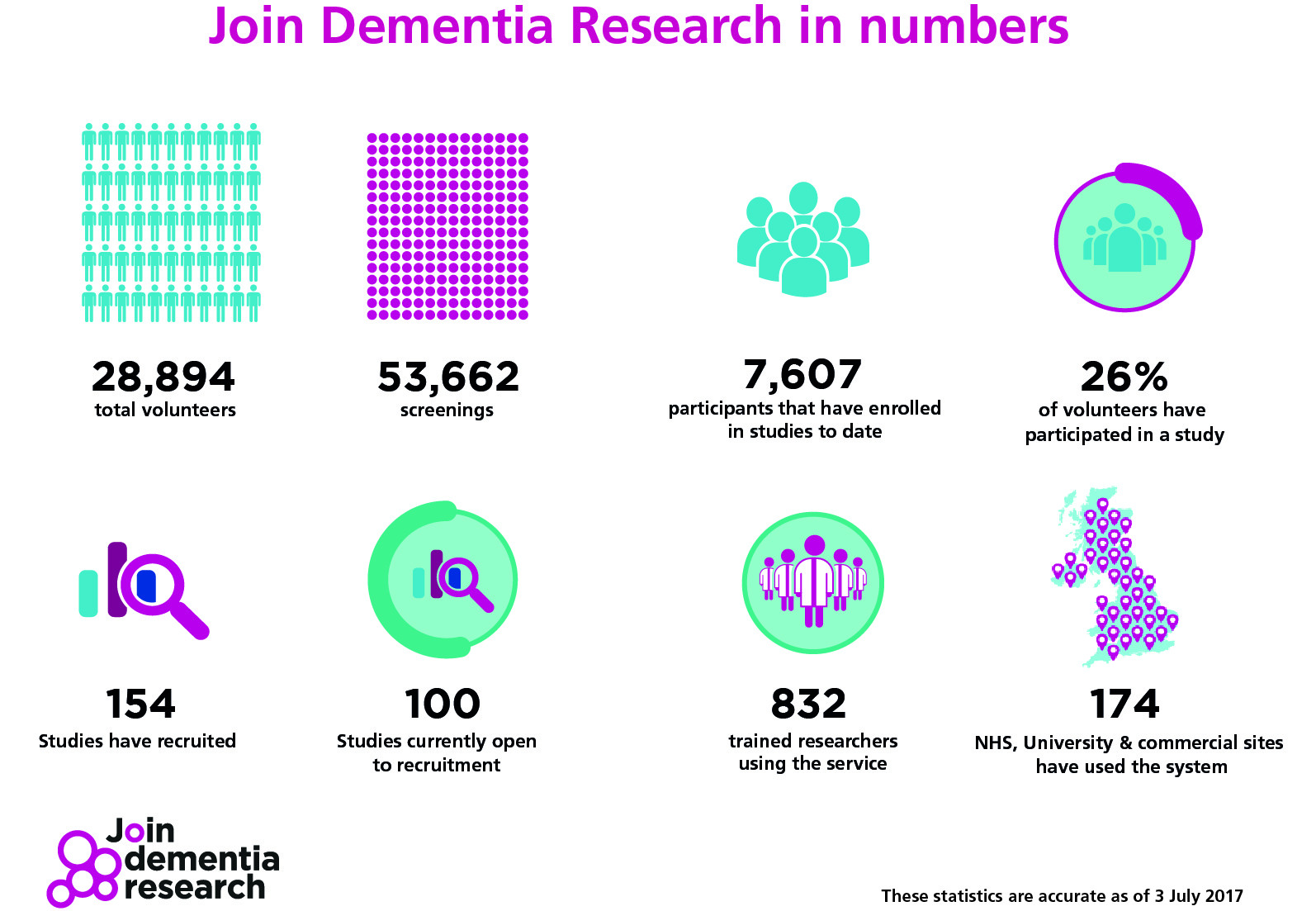